Lifestyle periode 1: Mijn leefomgevingWeek 3
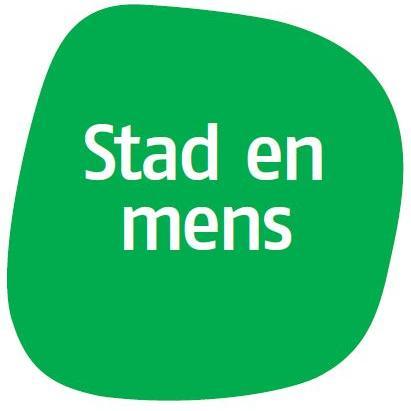 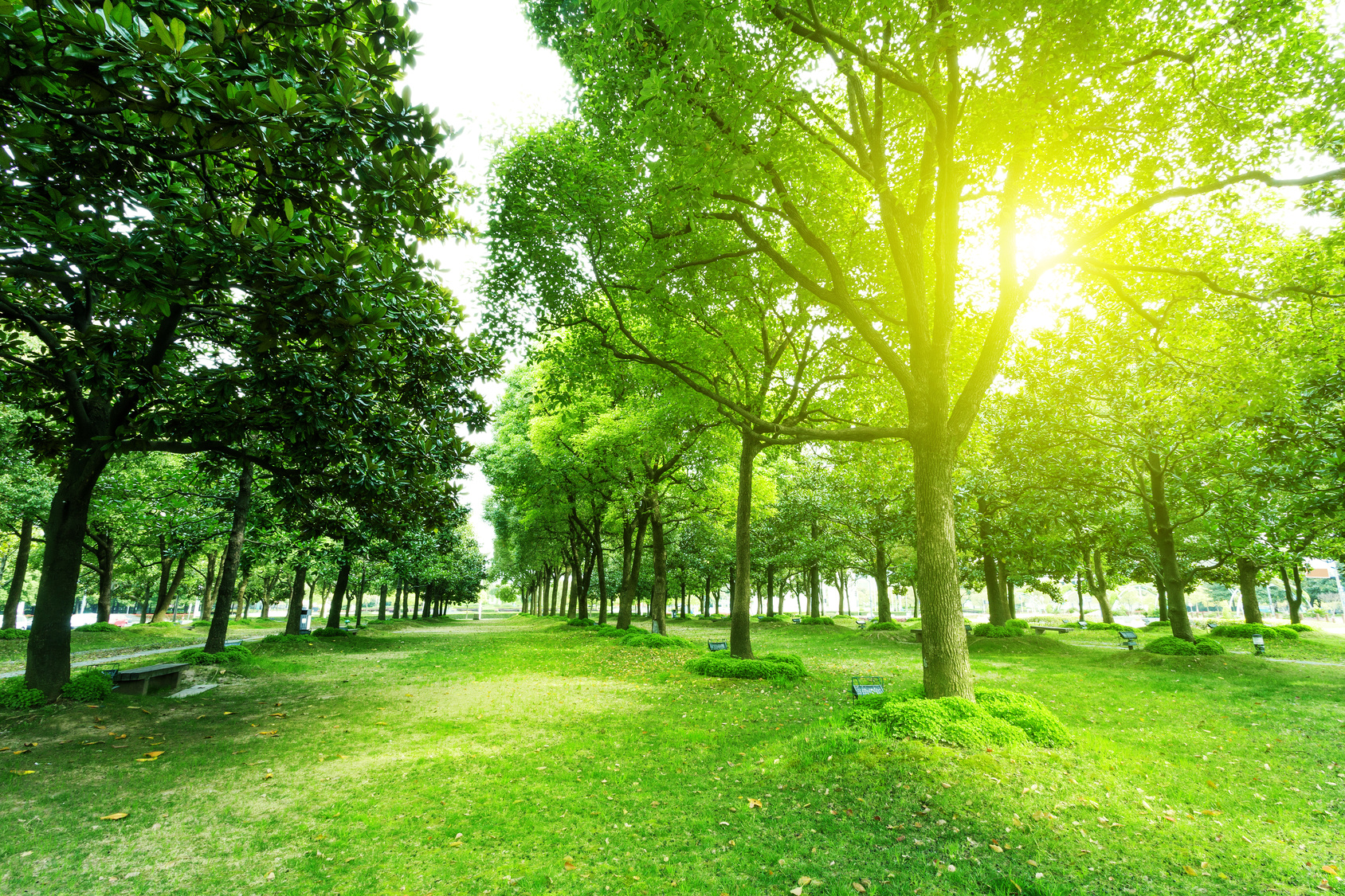 Doel deze week
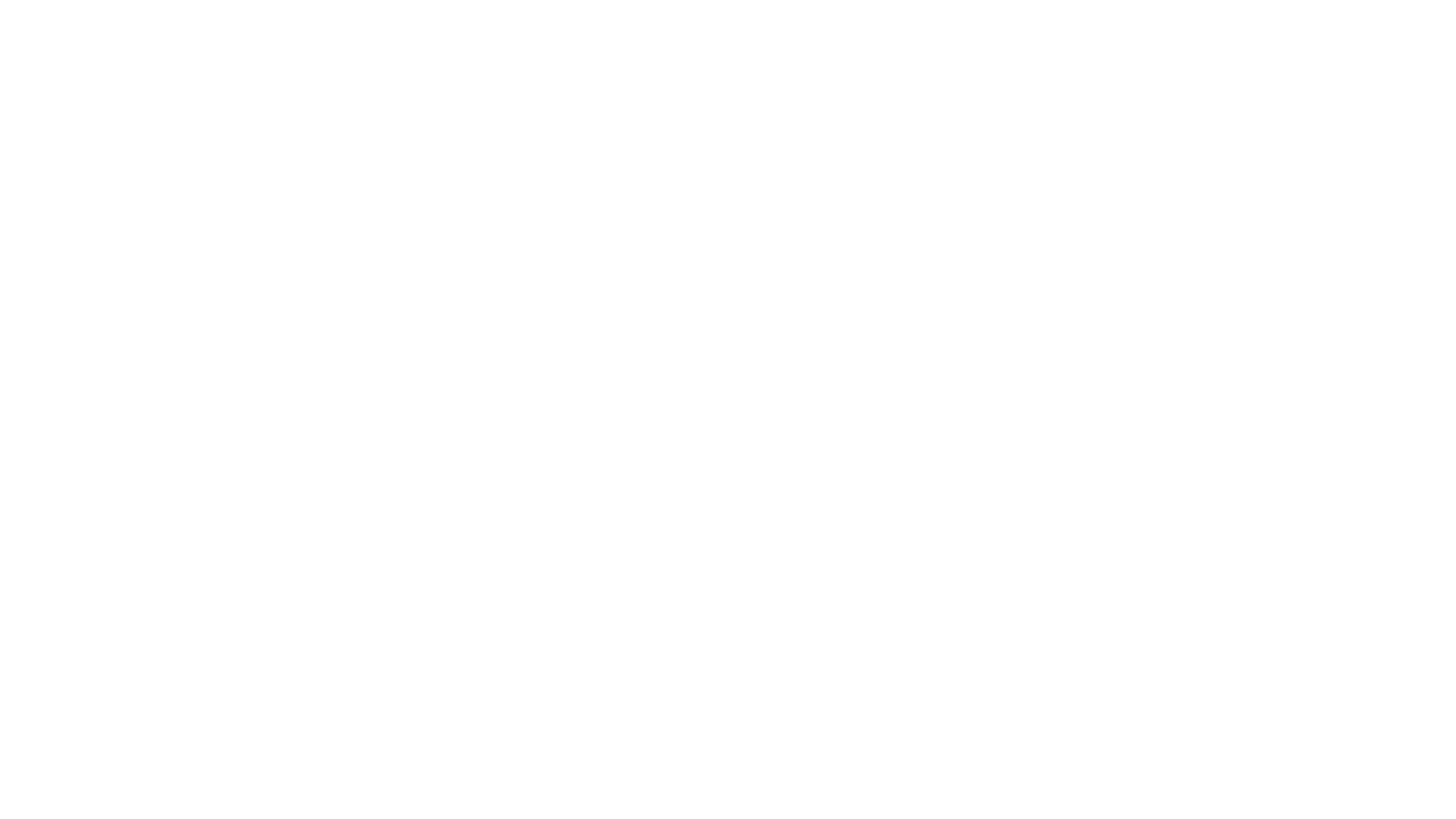 Zorg heeft drie vormen:
Preventie: zorgen dat men gezond blijft
Cure: beter worden als men ziek is
Care: zo goed mogelijk leven met een chronische ziekte
Waar focussen we op bij Lifestyle en waarom?
Energiebalans
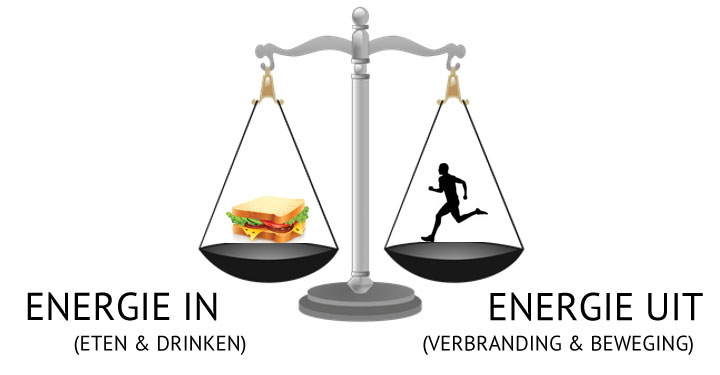 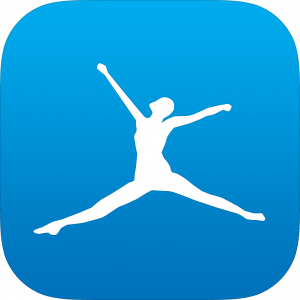 Dagelijkse energiebehoefte
Wat is bepalend denken jullie? 
Voor iedereen hetzelfde?
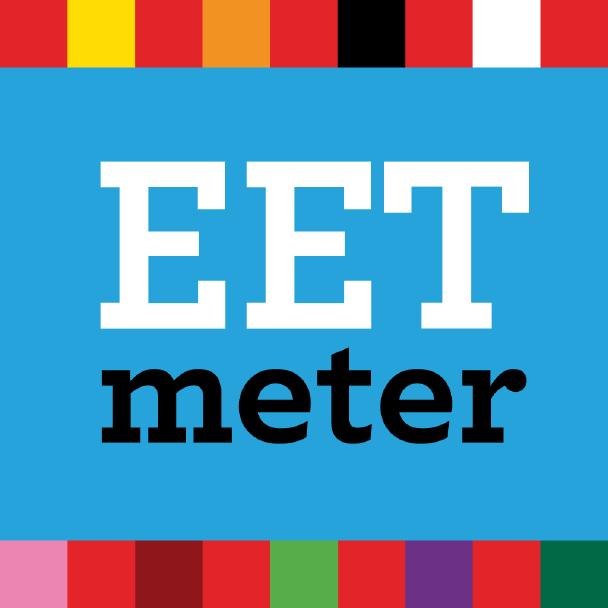 Vullen of voeden?
Gezonde voeding belangrijke rol!
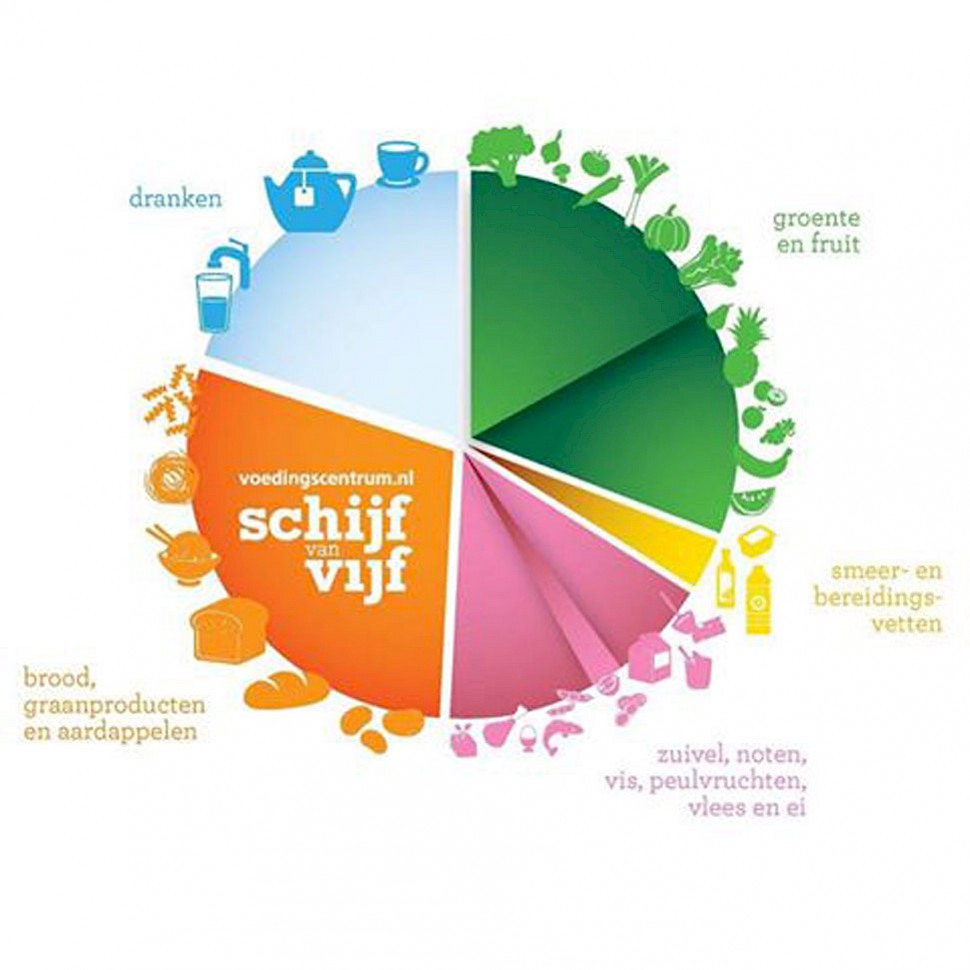 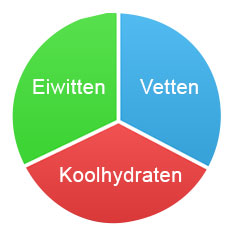 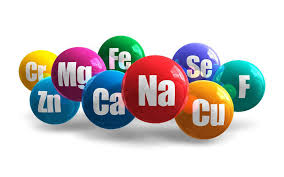 Voedingsstoffen Micro en macronutriënten
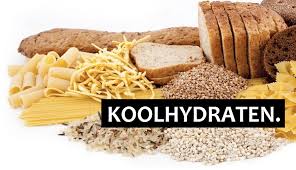 Brandstof, reservebrandstof in de vorm van glycogeen in spieren en lever.
Handhaven bloedglucosegehalte.
Leveren snel energie (sneller dan vet).
1 gram koolhydraten levert 4 kilocalorieën.
Koolhydraten 40%-70%
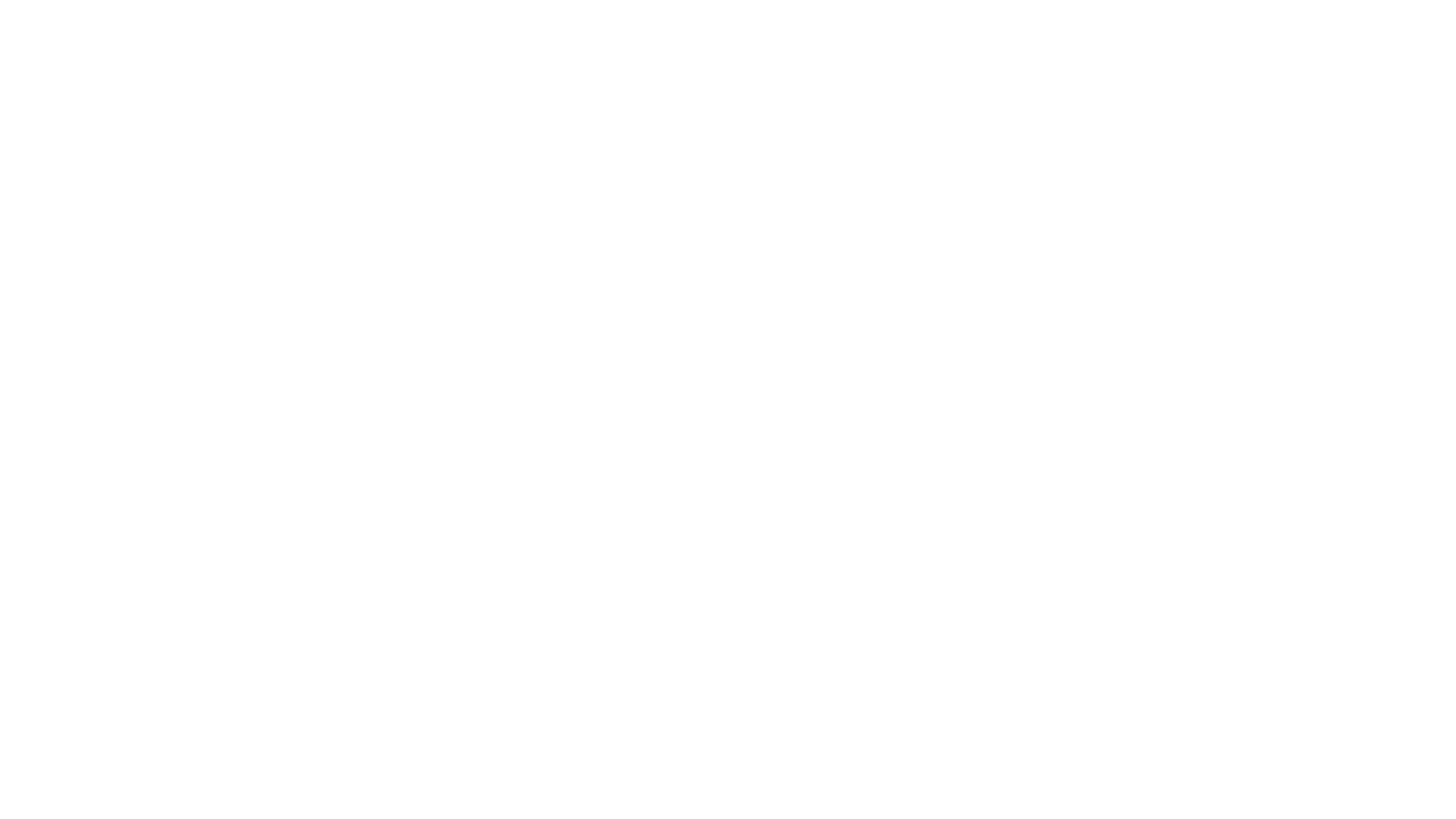 Zijn stoffen uit planten die mensen niet verteren, maar wel een belangrijke functie hebben in het lichaam.
Dus 30 en 40 gram per dag
Functie:
Stimuleren kauwproces
Remmend effect op de maagontleding
Ondersteunen bloedglucosespiegel
Zachtere ontlasting en bacteriegroei in darm en verlagen risico op darmontsteking vooral bij oudere mensen
Verlaging slechte cholesterol
Eet fruit i.p.v. het te drinken. Vervang witte, rijst, pasta en brood door zilvervliesrijst, volkoren/bruin boord en pasta. Rauwkost of gedroogde vruchten i.p.v. chips en koek. Vervang vlees regelmatig door peulvruchten. Minimaal 200 gram groenten per dag.
Koolhydraten/voedingsvezels
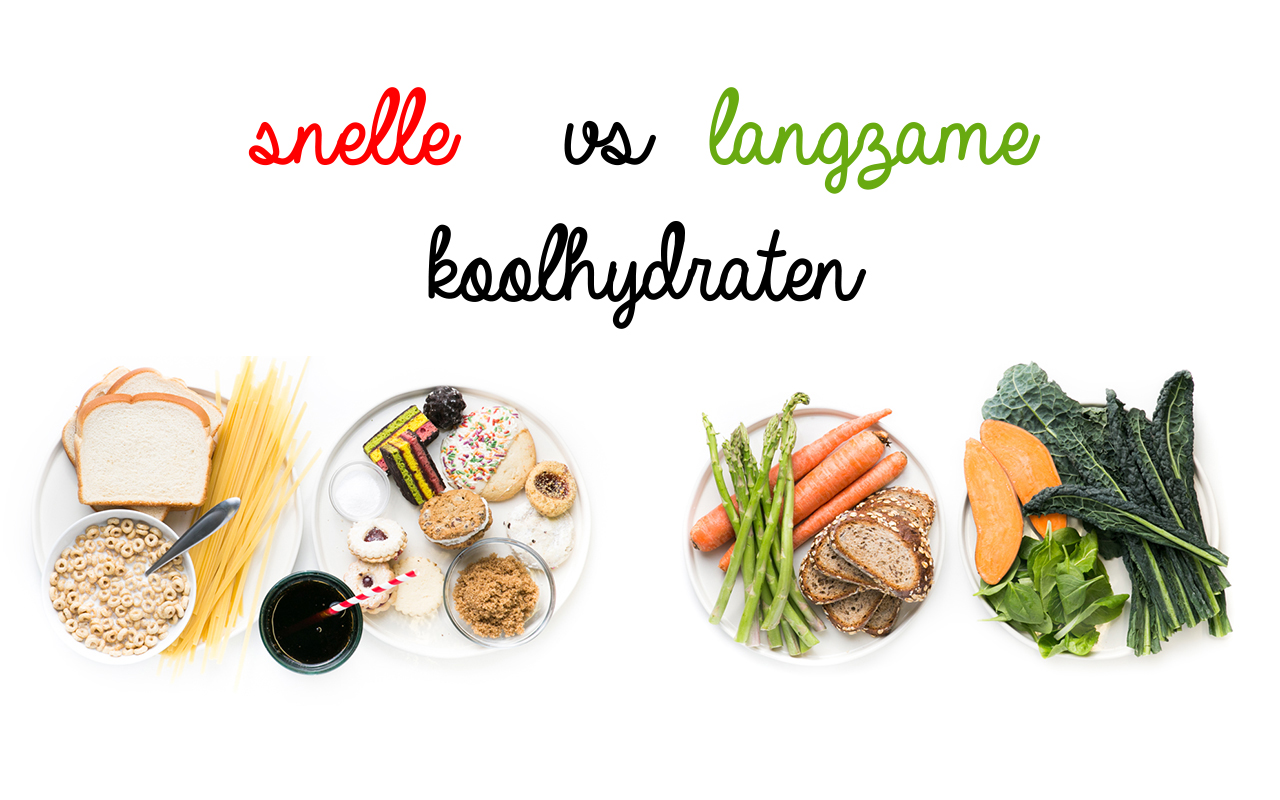 [Speaker Notes: Verschil zakje suiker in een glas water en bijvoorbeeld  havermout in een glas water.
Dat is hetzelfde wat er in je lichaam gebeurt.
Uitleg volgende plaatje suikerspiegel]
Bloedglucosespiegel
Glycemische index ( hoe snel stijgt de bloedglucosespiegel van een product)
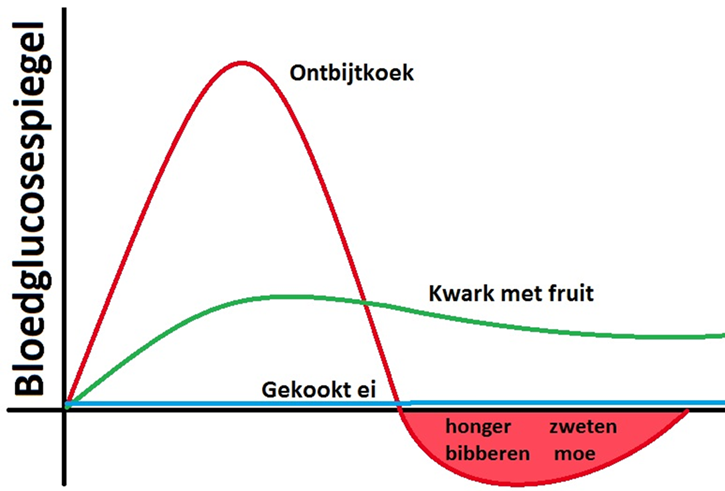 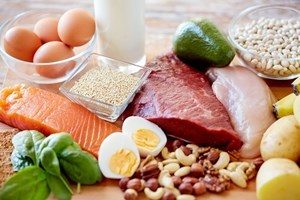 Bouwstof voor het lichaam.
Herstel en opbouw van spieren en (bot)weefsel.
Spelen een belangrijke rol bij diverse fysiologische processen.
Eiwitten geven sneller een verzadigd gevoel.
Relatie afvallen en sporten.
Groepen mensen die meer eiwitten nodig hebben.
Eiwitten minimaal 0,8 gram per kg lichaamsgewicht
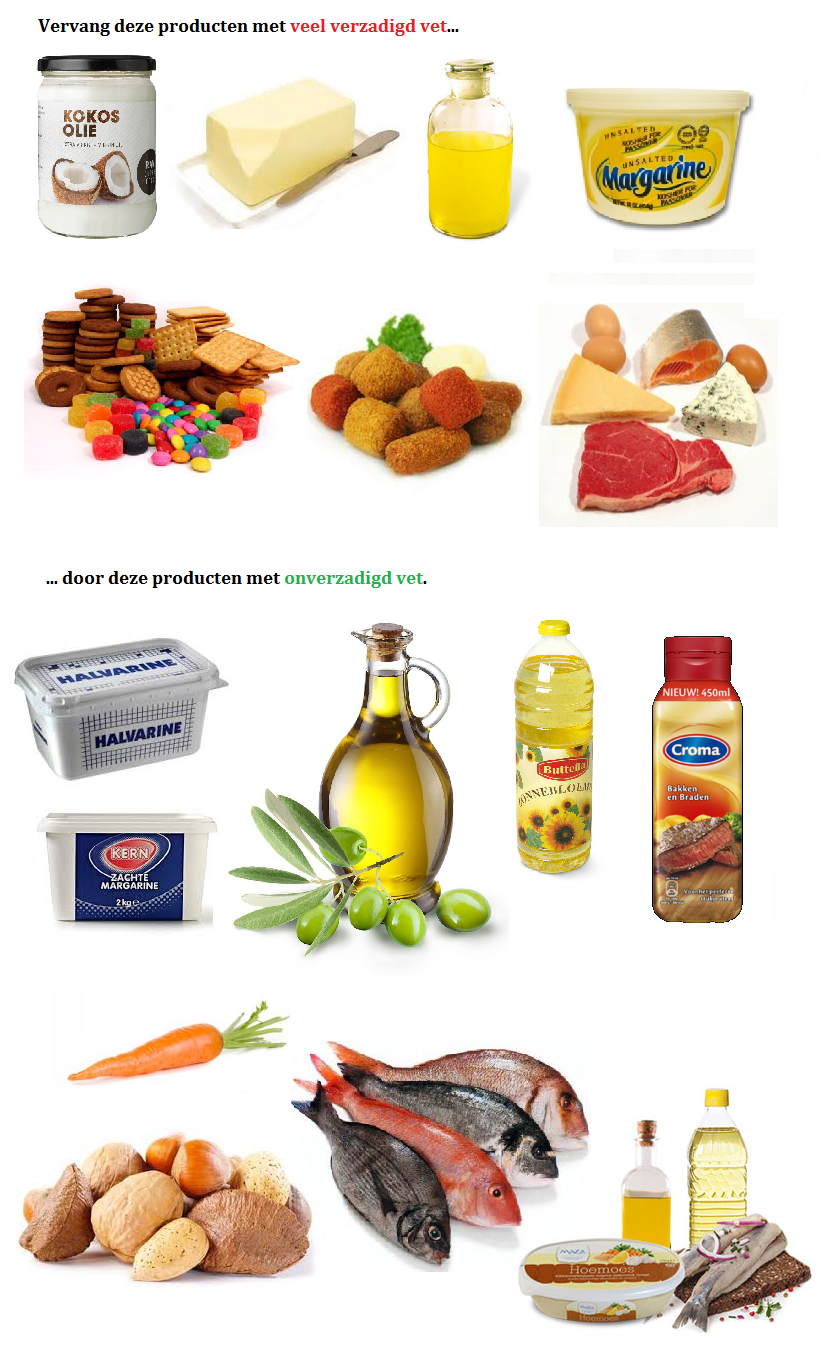 Vetten 20%-40% (20-35% gewichtstoename)waarvan verzadigd vet max. 10%
Leverancier van voedingsstoffen en essentiële vetzuren                                   (vitamine A,D,E omega 3 en 6).
Opbouw cellen.
Isolatie.
Langere verzadiging door langer in de maag.
Verzadigde en onverzadigde vetten (later meer).
Levert meer kilocalorieën
LDL & HDL
Alcohol
1 gram alcohol levert 7 kilocalorieën.  
Geen voedingsstof, maar kan wel worden opgeslagen in vet.
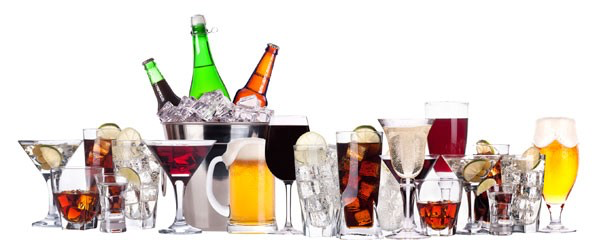 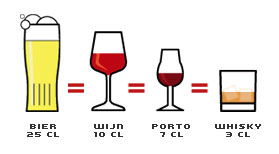 Belang van een goede nachtrust
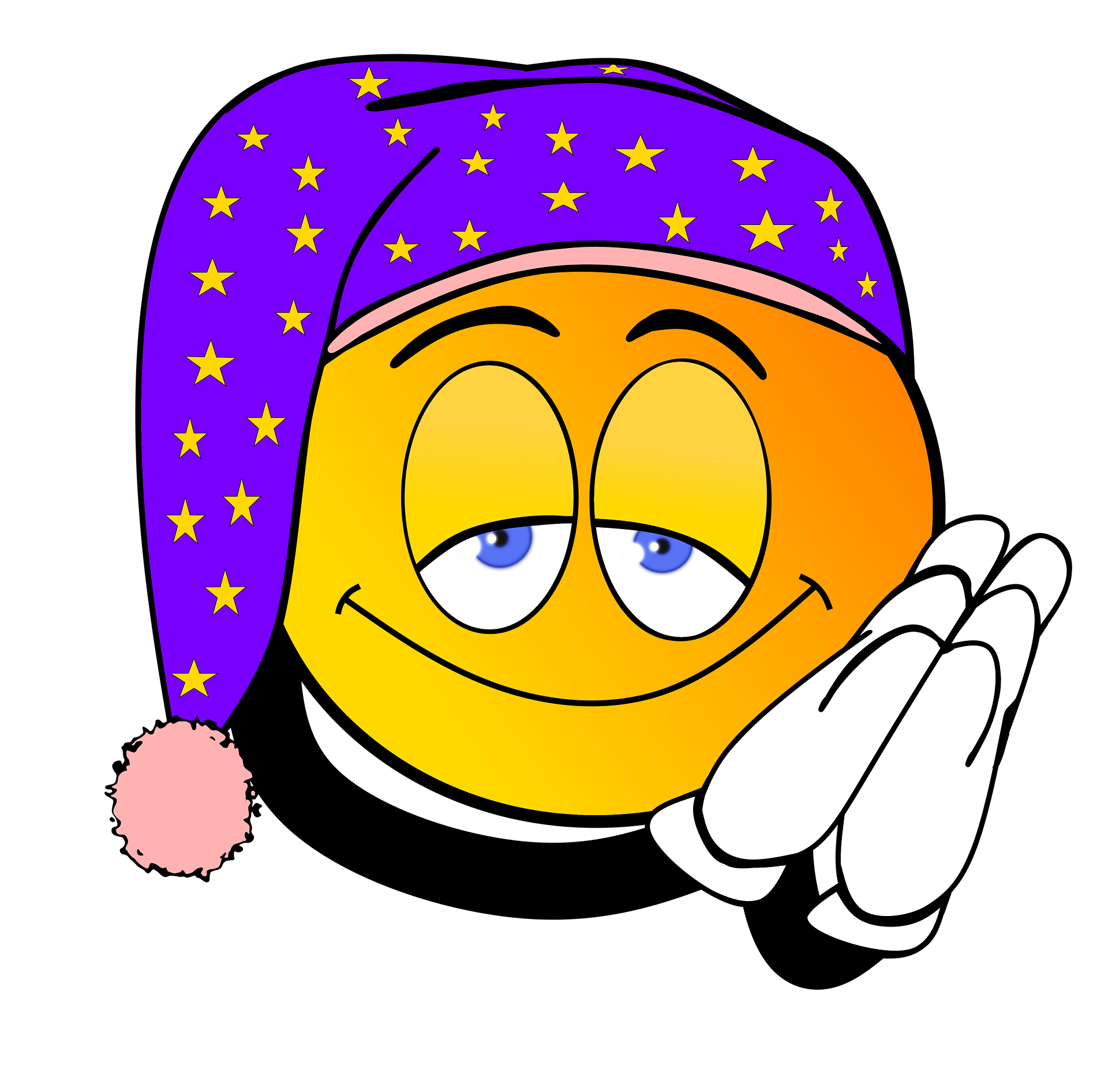 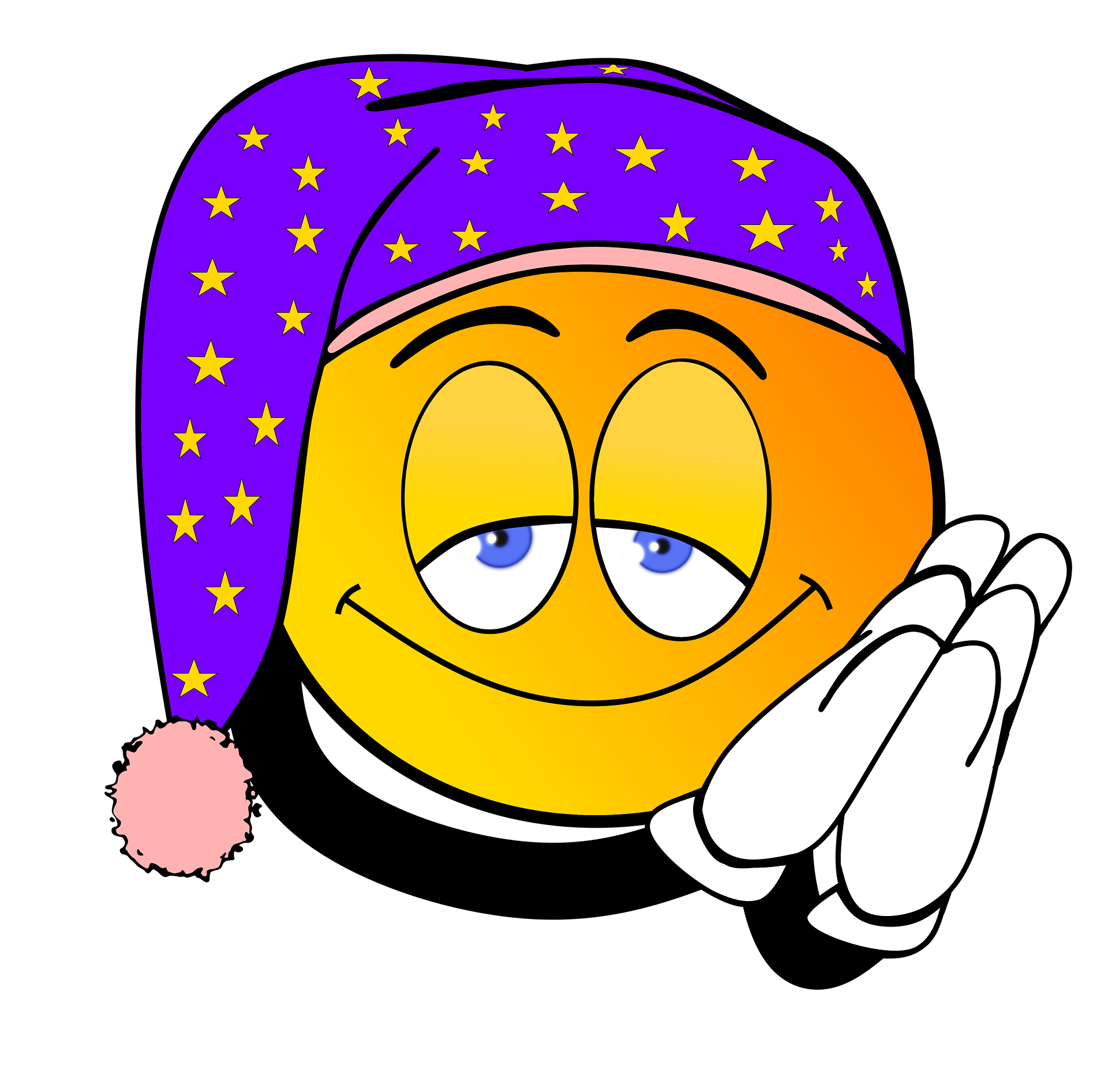 Filmpje slaap!
[Speaker Notes: Slapen en ademhaling filmpje Faye 15 minuten]
Nederlandse beweegrichtlijnen
Filmpje beweegrichtlijnen
[Speaker Notes: Beweegrichtlijnen 2017 advies van de gezondheidsraad. Verlaagt het risico op chronische ziekten als diabetes, kanker en hart- en vaatziekten en depressieve symptomen en bij oudereren botbreuken.]
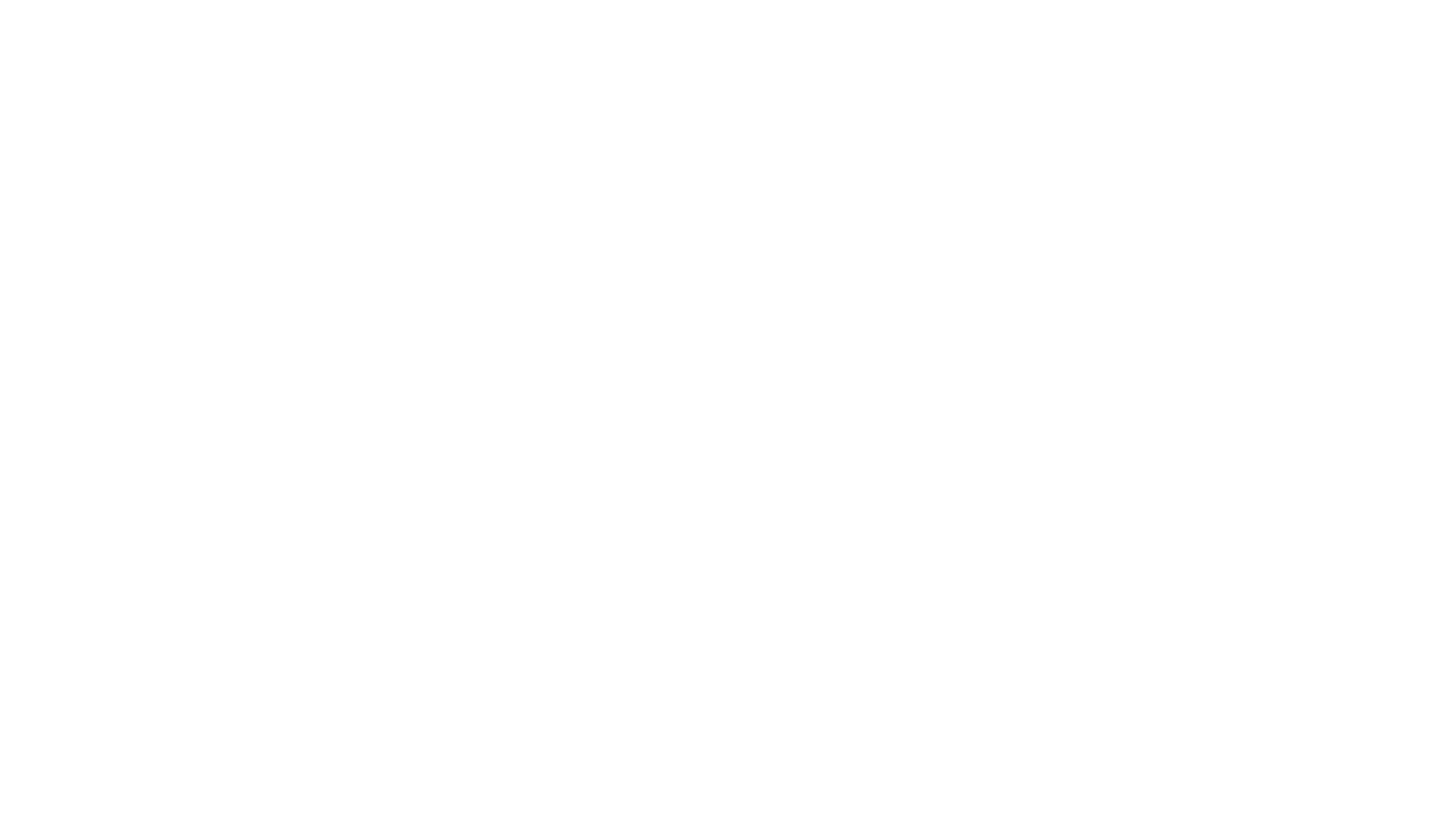 Gezamenlijke Evaluatie
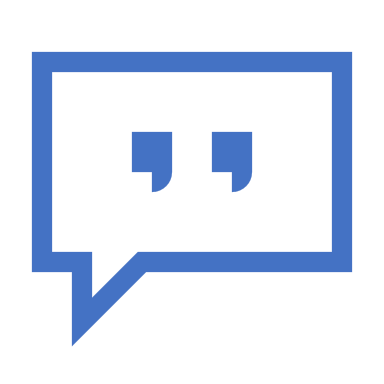 Welke onderwerpen kwamen aanbod?
Welke onderwerpen vind je interessant?
Wat heb je gedurende deze les geleerd?